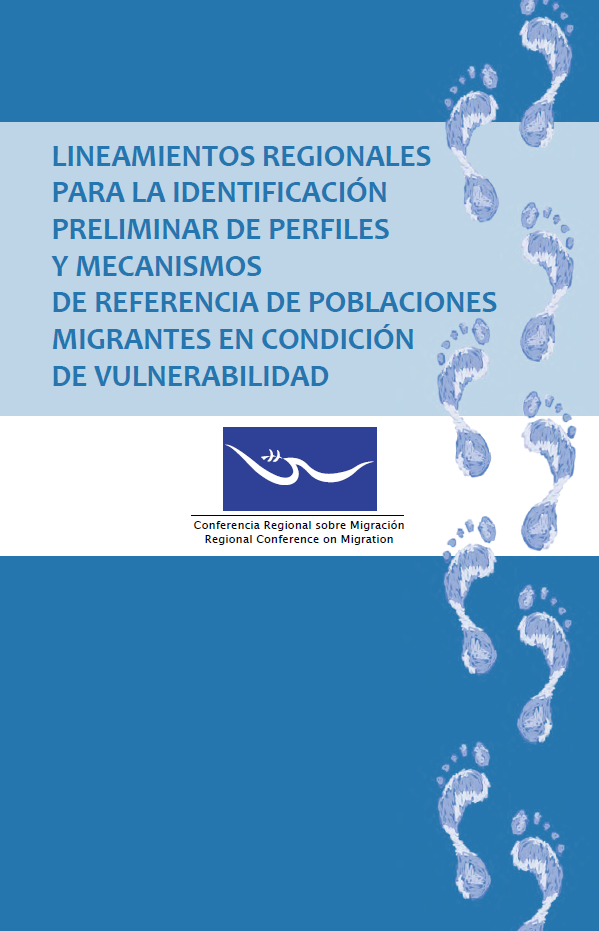 [Regional Guidelines for the Preliminary Identification of Profiles and Referral Mechanisms for Migrants in Vulnerable Situations]
CONCEPTOS BÁSICOS
VULNERABILITY
Historical and social development… conditions of vulnerability are built – that is why we speak of “conditions of vulnerability”;
Related to human nature, to life…
Related to the need for care;
Includes two elements:
External: Risk, pressure;
Internal:  Defencelessness, lack of resources.
CONCEPTOS BÁSICOS
VULNERABILITY
Vulnerability is cumulative;
The causes of vulnerability are found at three levels: root causes, vulnerability processes and dynamics, and individual determining factors;
In order to counteract vulnerability,  actions can be implemented at any of these levels, although medium-term actions are usually focused on the second and third levels.
PRELIMINARY IDENTIFICATION OF PROFILES
DETECTION
DETECTION
Begins when the relevant officer first establishes contact with the person; 
It is important to pay special attention to each person in one or several of the following situations:
The person expressly requests help or protection; 
Boys, girls and adolescents, particularly when they are unaccompanied or separated;
A person with a physical or mental disability that is not accompanied;
Evident proof of health problems exists (dehydration, malnutrition, extreme weakness, bruises, injuries caused by blows, fractures, mutilations, etc.).
The person is in an altered emotional state or shock: disorientation, fear, extreme anxiety, crying; 
Suspected of being under the effects of a drug or medication; 
Extra-continental migrants in obvious vulnerable situations or with whom fluid communication is not possible;
When a suspicion exists that they are being controlled or watched by the person accompanying them, including situations when the communication is mediated through a third person; 
The person shows signs of or expresses that he/she does not know in which country he/she is.
Principle of non-refoulement
The principle of non-refoulement applies (even for persons carrying false or forged travel documents or whose travel documents are carried by another person); 
This principle includes non-rejection at the air, land or sea border, non-refoulement or deportation in the country of origin and the country of residence as well as the previous country of transit, and until it has been determined if the person fits the profile of an individual with protection and assistance needs.
[Speaker Notes: El principio de no devolución (non-refoulement) es parte del derecho internacional consuetudinario. Así, todos los países están legalmente obligados por la prohibición de regresar a los refugiados, en cualquier forma, a países o territorios donde su vida o su libertad puedan estar amenazadas a causa de su raza, religión, nacionalidad, pertenencia a un determinado grupo social u opinión política. Esto es de particular importancia para los Estados que no son parte de la Convención de 1951 ni del Protocolo de 1967

Ius cogens: o “normas perentorias del derecho internacional” constituye una clase de derecho internacional consuetudinario compuesto por las normas aceptadas y reconocidas por la comunidad internacional de los Estados en su conjunto, que no admite derogación. Con base en la Convención de Viena sobre el derecho de los tratados es nula toda obligación que emane de un tratado que contradiga una norma perentoria (artículo 53).]
MEETING URGENT NEEDS
Urgent Needs
It is recommended to initiate the first contact with the following question: 
“Do you have any urgent health-related needs or other urgent needs that need to be met now?”
If a medical emergency is identified, referral to an appropriate health facility should be prioritized. Once these needs have been met, the identification process can continue.
Requirements for the Interview
Use of an interpreter, when the person does not understand the questions or is unable to adequately express his/her answers. It is advisable to interrupt the interviewing process until an interpreter is present. Until that happens, the person should receive assistance and protection in an appropriate place.
A venue for conducting the interview in an individual manner and with privacy. 
Preferably, the officer conducting the interview should have been trained on applying identification and referral procedures and protocols.
[Speaker Notes: Intuitu personæ es una locución latina que significa ‘en atención a la persona’. Hace referencia a aquellos actos o contratos que se celebran en especial consideración de la persona con quien se obliga. 

 El reconocimiento de la condición de refugiado es un acto declarativo y no constitutivo: se es refugiado porque se reúnen las condiciones previstas en la Convención de 1951 u otros instrumentos legales aplicables y NO porque un estado reconoce el estatuto.]
Providing Information

The interviewers should introduce themselves, with name and surname, and inform the person about the purpose of the questions that he/she will be asked;

Clarify any doubts or questions of the person concerning his/her situation;

Ask questions based on the guide for conducting preliminary identification interviews that is attached as an Annex.
Imminent Risk Assessment

If the person is in a situation of imminent danger (that is, a real threat against his/her life, integrity and/or freedom), the interview process should not be continued.

In order to assess the existence of an imminent danger, the following question should be asked:

	“Are you being persecuted and/or watched right now? By whom?”
Imminent Risk Assessment

If the answer is affirmative or if the interviewer suspects the existence of such risk, the person should immediately be referred to a relevant institution to ensure his/her protection (police force, offices for assistance and protection of victims or others – women´s or children´s institutions, for example – as appropriate). 

From that moment on, that protection institution takes on the responsibility to continue with the identification process. 

If no imminent risk is identified, the identification process continues.
Determining Profiles

The next step in determining the existence of a vulnerability profile is conducting an individual interview.

In determining profiles it should be taken into account that the profile are not mutually exclusive. A person may fit several profiles simultaneously and therefore, have multiple needs.
The profile of a victim or potential victim of trafficking in persons

The person received an employment or education offer but does not know where he/she will work or study or who hired him/her or made the offer;
The person that made the offer provided the means for the journey, including travel documents; 
The person that transfers or receives the victim took his/her identity and travel documents away from him/her;
The person has been controlled and/or watched; 
The person has continuously been subject to threats against him/her or his/her family;
The person has been forced to work in an activity other than that which had been promised or under other conditions than promised and against his/her will.
The person is forced to work to pay off a debt;

The person is in a situation of exploitation;  

The person has been coerced to participate in illicit activities; 

The person has been subject to physical, sexual and/or psychological abuse with the aim of keeping him/her subdued and deprived of his/her freedom;

The person has been abducted in the place of origin and then transferred and exploited;

A third party took advantage of a situation of vulnerability (poverty, marginalization, lack of opportunities or unemployment).
The profile of an unaccompanied and/or separated migrant boy, girl or adolescent
 
Travels by him/herself or has been separated;

Travels with or is accompanied by an adult that is not entitled to be his/her guardian;

Has been a victim of rights violations (theft, sexual abuse, mistreatment, exploitation or others).
The profile of a potential refugee or asylum seeker
Was forced to leave the place of origin due to persecution because of his/her race, religion, nationality, membership of a particular social group or political opinion or because his/her life, safety or freedom have been threatened by generalized violence, foreign aggression, internal conflicts, massive violation of human rights or other circumstances which have seriously disturbed public order;
Applies for refugee status; 
Expresses a well-founded fear of persecution or a fear to return to his/her country of origin.
The profile of a person in a situation of risk

The migrant’s journey has been long and has placed his/her physical and emotional integrity at risk;
Has been subject to robbery, theft, sexual violence, abuse, abduction, extortion, etc.;
Does not speak the local language and is not familiar with the local customs;
Is stranded, uprooted, without the possibility to communicate and without any resources;
Has been forcibly displaced as a result of natural disasters or the effects of climate change;
A women travelling by herself, pregnant and without any support, especially adolescents;
Suffers from malnutrition, dehydration, serious injuries as a result of the conditions of risk during the journey;
Has been a victim of a migrant smuggling networks; 
Is ill or injured, disabled or a senior citizen travelling unaccompanied that requires protection.
Referral for Specific Protection and Assistance
For every case where one or several of the profiles have been identified, the following is important: 

Applying a migration category providing protection or a personal status to avoid rejection, refoulement or deportation;

Meeting immediate essential needs, if required: food, clothes, shelter, personal hygiene, etc.
Specific Route, by Profile

Unaccompanied or separated boys, girls and adolescents:
Government institution in charge of providing protection and assistance to boys, girls and adolescents;
For boys, girls and adolescents that are refugees or refugee status applicants, the institution in charge of determining refugee status should be notified as well. 

Victims of trafficking in persons: 
Immediate contact should be established with the relevant government institution; 
Protection against the risk of implementation of threats or revictimization by trafficking networks should be prioritized.
Specific Route, by Profile

For boys, girls and adolescents travelling with their parents or another adult – whether authorized or not – that show signs of being at risk or in danger (bruises, serious malnutrition, fear, under the effects of drugs or sedated, without documents, etc.), the national child protection institution should be informed simultaneously; 

Women in situations of risk: 
The government institution in charge of protecting women´s rights should be informed simultaneously. If an institution of this nature does not exist or if assistance is not available 24 hours a day, actions should be coordinated with the relevant emergency service in each country and/or with a NGO or international organization specializing in this matter.
Specific Route, by Profile


Refugees or refugee status applicants should be directly referred to the institution in charge of determining refugee status in the country. In addition, the person should be informed about the existence of UNHCR or its implementing agency.
Basic Implementation Requirements

Protocols or inter-institutional coordination routes;
 
Training and specialized dissemination to officials from the various institutions that establish first contact with migrants and refugees;

Keeping an updated data base of institutional – public and non-governmental – resources, including: name of institution, general description of the services provided, contact information and location, by territory.

Promoting binational and regional agreements that facilitate assistance and protection for migrant populations in vulnerable situations that move throughout the region.

Developing practical follow-up mechanisms for the referral of cases in order to ensure effective protection and assistance.